Інформаційне забезпечення проекту
Практичне заняття 12
Презентація курсу  «Основи європейської проектної діяльності"
Erasmus+ KA2 Capacity Building:Impact & Dissemination
Стратегія інформаційного забезпечення проекту
Моніторинг впливу:
Розповсюдження результатів
Впровадження інновацій
Усталеність результатів
Презентація курсу  
«Основи європейської проектної діяльності"
Стратегія інформаційного забезпечення
Презентація курсу 
 «Основи європейської проектної діяльності"
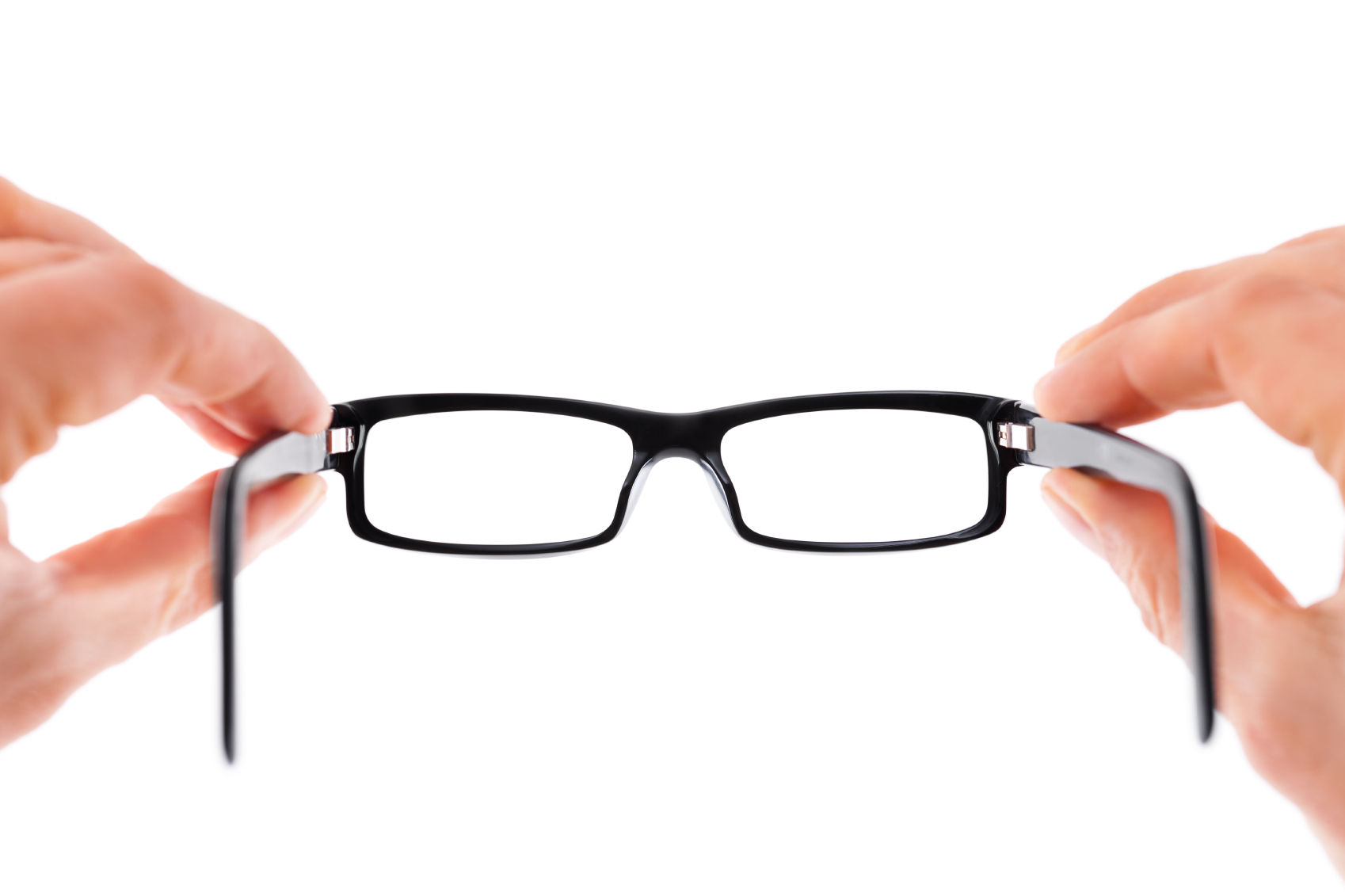 Visibility
Visibility – інформаційна присутність проекту
Visibility tools:
логотип; 
банери;
постер;
флаєр; 
буклет
РЕЗУЛЬТАТИ
Презентація курсу 
 «Основи європейської проектної діяльності"
Group Work: Захід, індикатор, результат (output + outcome)
Презентація курсу 
 «Основи європейської проектної діяльності"
ОЩге
Продукт
Outcomes
Outputs
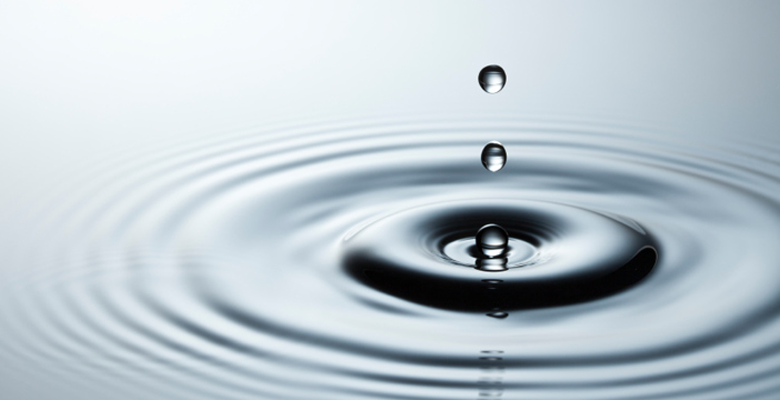 Group Work: Індикатори впливу
Визначте цільові групи та запропонуйте кількісні та якісні індикатори короткострокового та довгострокового впливу для таких заходів:
 
Група 1. Тренінг фахівців для викладання курсу у партнерських вишах 
Група 2. Розробка рекомендацій із впровадження аналогічних курсів 
Група 3. Фінальна конференція
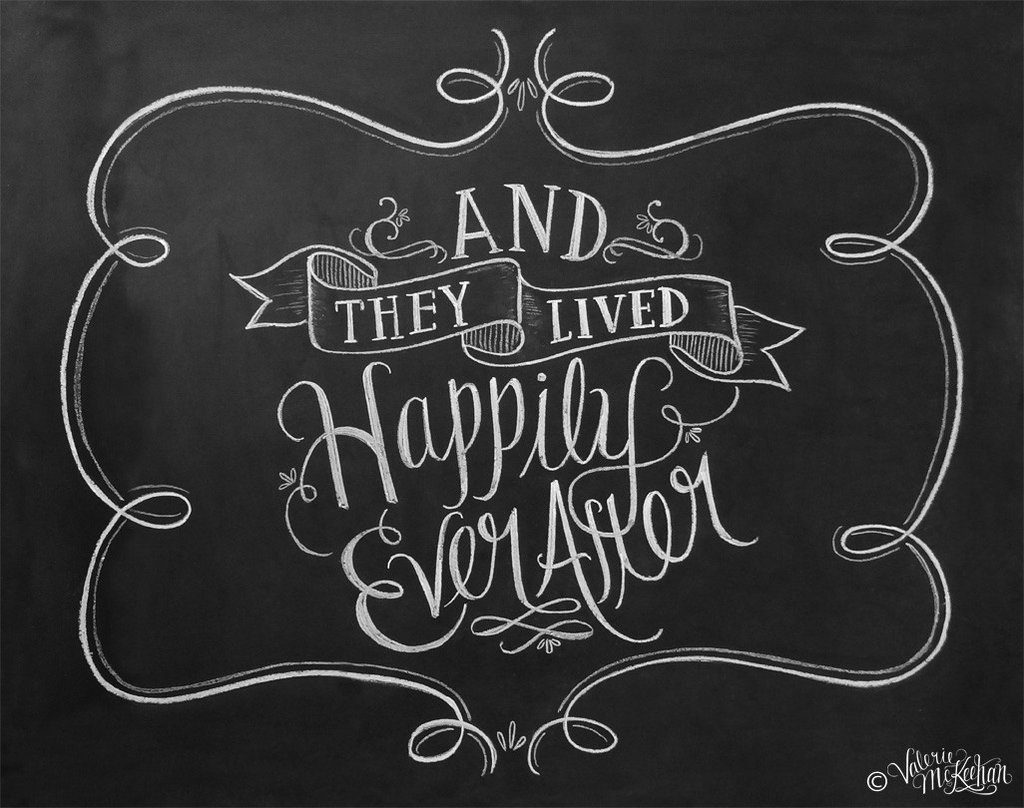 Гарантії усталеності впливу й результатів
Презентація курсу 
 «Основи європейської проектної діяльності"
Фактори впливу на усталеність результатів
Презентація курсу 
 «Основи європейської проектної діяльності"
Критерії усталеності результатів:
Характер та інтенсивність заходів, що здійснюватимуться після завершення проекту
Заходи здійснюються; 
Кількісний та якісний розвиток забезпечується; 
Розповсюдження результатів продовжується
Інтенсифікація та продовження співробітництва у межах консорціуму
Двосторонні угоди про співробітництво;  
Нові проекти на базі консорціуму
Презентація курсу 
 «Основи європейської проектної діяльності"
Завдання 1. Усталеність результату
Запропонуйте індикатори усталеності результатів проекту із розробки та впровадження нового курсу
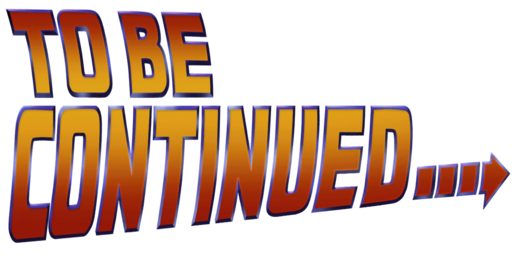 Презентація курсу 
 «Основи європейської проектної діяльності"
Curriculum Development: індикатори усталеності результатів
Презентація курсу 
 «Основи європейської проектної діяльності"
Case Study: планування етапу ініціації
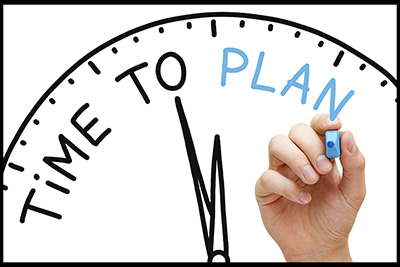 Завдання 
Заходи 
Індикатори прогресу
Контроль якості  
Ризики 
Матеріальний результат 
Нематеріальний результат
Вплив
Підсумкове завдання: планування етапів
3
1
2